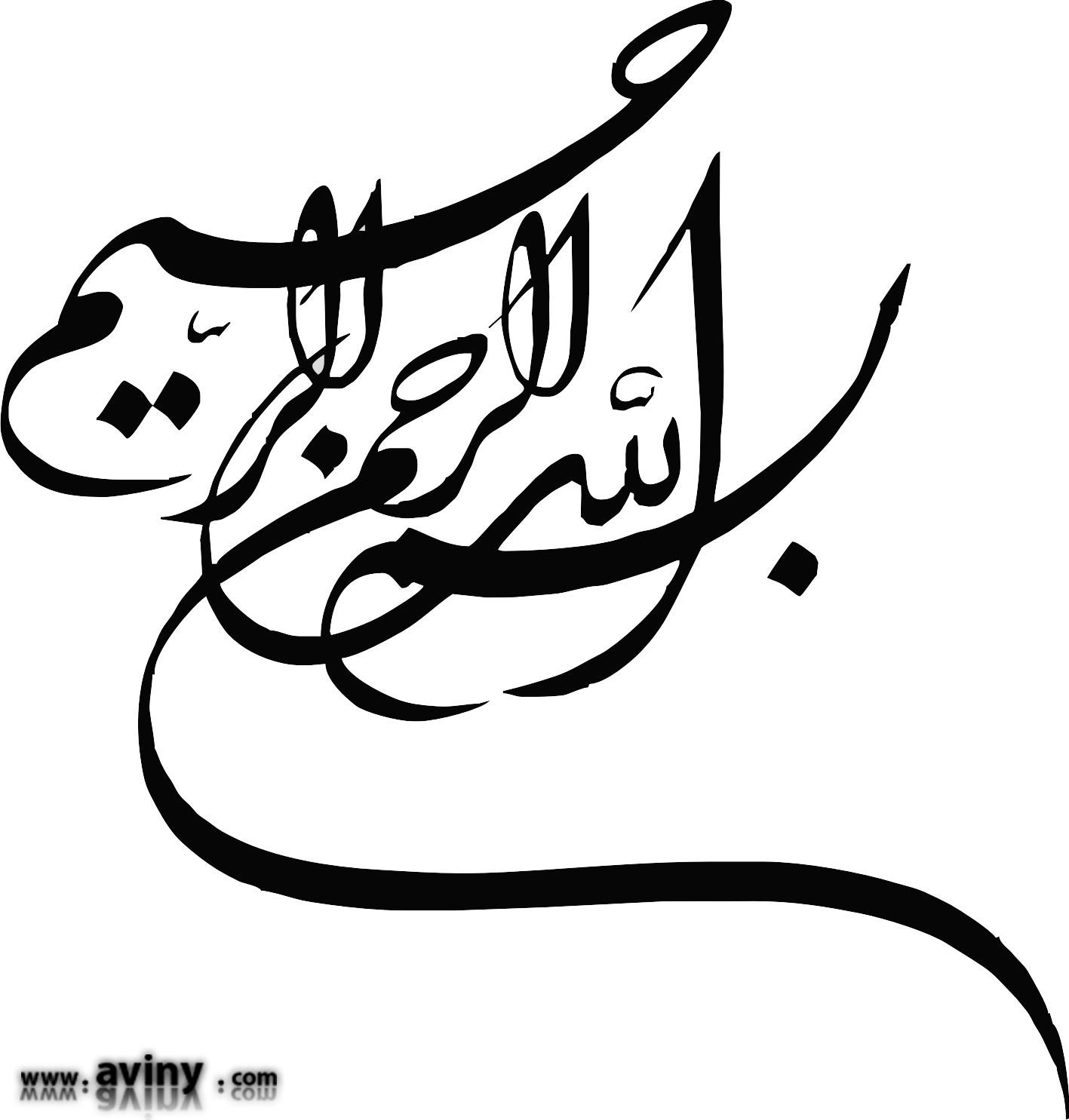 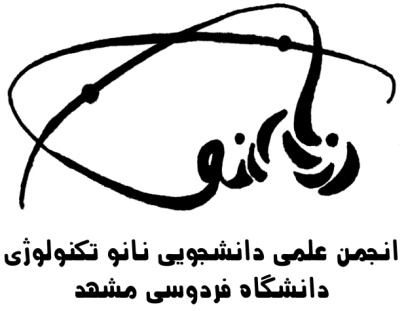 جلسه هفتگی بحث و گفتگو نانوییها
جلسه اول
آئروژل ها: مواد بی وزن
بخشهای جلسه
تازه های نانوفناوری
         خلاصه فعالیت ها
                                بحث و گفتگو علمی
رویدادهای مهم نانوفناوری در هفته ای که گذشت
تازه های نانو فناوری
انتشار شماره جدید مجله  Nanomedicine Journal
این فصلنامه به همت مرکز تحقیقات نانوتکنولوژی دانشکده داروسازی، دانشگاه علوم پزشکی مشهد و به سردبیری دکتر محمد رمضانی منتشر می‌شود.
تولید تجاری LED حاوی نقاط کوانتومی عاری از کادمیم
یک شرکت انگلیسی تولید کننده نقاط کوانتومی عاری از کادمیم، با همکاری شرکت مارل اینترنشنال، اقدام به تولید  LEDحاوی نقاط کوانتومی عاری از کادمیم کرده است.
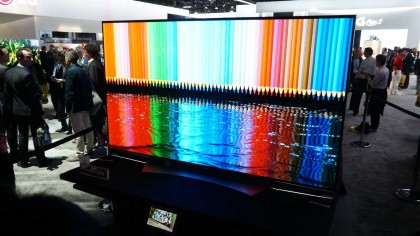 مشهد:نانوذرات سرامیکی ضدباکتری
محققان دانشگاهی در تحقیقات خود به بررسی خواص ضدباکتریایی نوعی نانوذرات سرامیکی پرداختند. با بررسی‌ها تکمیلی و دریافت نتایج مطلوب، این نانوذرات امکان ساخت تجهیزات پزشکی با قابلیت از بین بردن باکتری‌ها و میکروب‌ها را فراهم خواهند نمود.
دهمین دوره توانمندسازی سرمایه‌های انسانی نانو
دهمین دوره توانمندسازی سرمایه‌های انسانی فناوری نانو، ۷ الی ۹ مرداد ماه ۹۴ در مرکز تربیت مربی و پژوهش‌های فنی و حرفه‌ای کشور برگزار می‌شود.
سومین نمایشگاه تجهیزات و مواد آزمایشگاهی ساخت ایران
سومین نمایشگاه تجهیزات و مواد آزمایشگاهی ساخت ایران از چهارم تا هفتم اردیبهشت ماه در سالن خلیج فارس محل دائمی نمایشگاه‌های بین‌المللی تهران برگزار می‌شود.
مهلت ثبت‌نام در پنجمین مسابقه ملی فناوری‌نانو تمدید شد
مهلت ثبت‌نام در پنجمین مسابقه ملی فناوری نانو مجدداً تا تاریخ جمعه 11 اردیبهشت ماه 1394 تمدید شد.
هفته گذشته در فضای نانوفناوری دانشگاه چه گذشت؟
خلاصه فعالیتها
برگزاری کارگاه نانوالیاف با همکاری انجمن شیمی
کارگاه و سمینار آشنایی با نانوالیاف ها با حضور دکتر شاه طهماسبی و دکتر گوهرشادی 1 و 2 اردیبهشت ماه در دانشکده علوم برگزار شد.
برگزاری کارگاه آمادگی مسابقه ملی نانو
کارگاه آمادگی مسابقه ملی فناوری نانو از 1 اردیبهشت ماه به مدت 13 جلسه در دانشکده مهندسی برگزار میشود.
نانوفناوری را با هم تقسیم کنیم
بحث و گفتگوی علمی
آئروژل ها:سبکترین مواد دنیا
آئروژل ها موادی با پایین ترین چگالی شناخته شده هستند. هدایت گرمایی پایین ، عملکرد به عنوان عایق صوتی و همچنین گذردهی نوری بالا از خصوصیات استثنایی و منحصر به فرد آئروژل ها است.
با ما در ارتباط باشید
Nano-fum.blog.ir
500054101487
Nanofum@gmail.com